State of Educational Technology
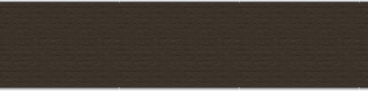 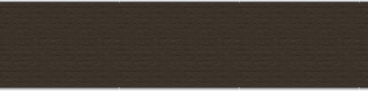 Grades 9-12
By: Rod Clarkson
Defining Educational Technology Perspectives
[Speaker Notes: The existing perspectives of educational technology are based on the 1970 Commission on Instructional Technology that defined it as; media created by communication technologies and a system for designing, using, and assessing the media used for instructions and learning needs (Roblyer & Hughes, 2019). Educational technology encompasses processes and resources. These processes and resources have evolved through time with five different historical perspectives shaping the integration of technology in education. 
Educational technology as a delivery media originated in the 1930s with the AudioVisual (AV) proponents finding slides and films as practical tools for delivering information (Roblyer & Hughes, 2019).
Educational technology, as a tool for instruction and instructional design, emerged post World War II.  Military and industrial trainers found it useful and efficient for improving human productivity and competence.]
Defining Educational Technology Perspectives
[Speaker Notes: Educational technology as a vocational trainer has its origin in the 1980s. This perspective revolutionized K-12 vocational training through the introduction of technological software and hardware in lesson delivery.
Educational technology for computing systems and instructions was developed in the 1950s and 1960s for industry and business. Educational computing was introduced in classrooms in the 1960s through to 1990 and used mainly for administrative support and instructions (Roblyer & Hughes, 2019).
Educational technology as learning science developed in early 1990s and this was a result of sustained research during 1970s and 1980s on how humans retain knowledge. This new understanding led to the development of technology-based learning spaces and approaches that are customized to facilitate learning and teaching.]
Trends in Educational Technology and Impact on K-12 Education
[Speaker Notes: For educational technology to bridge the gap between instructions and learning, it has to facilitate cognitive and constructivist learning theories (Ipek & Ziatdinov, 2017). The primary role of technology in learning is facilitative rather than controlling and directing learning activities. Facilitation includes the design of learning spaces, the resources and the available technology tools.
Educational publishers are switching to digital content as students have started embracing e-books. The modern and future student is technologically inclined.
There is a proliferation of open-source software that can be shared, adapted, and customized to meet the individual needs at no fee. K-12 teachers and students can access and exploit these resources at their own convenience.  
The emerging mobile technology that allows Internet access on portable devices is positively impacting K-12 education. Students are using smart tablets to access unlimited information, send e-texts, and communicate with peers and instructors. Mobile computing has given rise to a thriving industry for developing educational applications for use in these smart devices.]
Trends in Educational Technology Impacting on K-12 Education
[Speaker Notes: To inspire K-12 students learning Science, Technology, Engineering, and Mathematics (STEM), schools are today adopting robotics. There is also a proliferation of affordable hardware easing access, and schools are using these gadgets for after-school extra-curricular activities and as a motivation to embrace STEM (Office of Educational Technology, 2017). 
Various institutions, federal, state and not-for-profit, are also involved in encouraging students from K-5 to K-12 grades to engage in cybernetics, through providing incentives and organizing competitions (Office of Educational Technology, 2017).
Use of technology in learning and assessment has increased amount of data collected. Moreover, educators are mining collected data to understand trends and improve instruction delivery.
The entertainment (gaming) and military industries have given rise to augmented and virtual technologies, and these are being adapted for educational purposes. Smart phones and other affordable wearable devices are mediums for these revolutionary technologies. 
Gesture-based and Head Mounted Devices are being used to assist students with physical limitations.]
Conditions Influencing School-based Technology Integration.
[Speaker Notes: Integrating educational technology involves establishing Problems of Practice (POPs) – learner or curriculum needs; identifying technological resources that will facilitate problem solution; adopting the resources in the learning environment; and evaluating the impact of adopted technology in resolving the problem (Roblyer & Hughes, 2019).
Educators need to provide the necessary leadership through a technology vision that is learner-focused. There need to be opportunities for online learning supported by technology-based pedagogy.
Political goodwill must be in a place that supports and implements visionary technology policies. Other support measures include; instructor and learner accountability requirements that encourage technology adoption and use, and regular and equitable funding to ensure adequate resources in schools. 
Technical conditions that influence integration include infrastructure – Internet access, software and hardware, tech support – skilled human capital and resources for lesson and space design and device maintenance (Skiba, 2016).]
Conditions Influencing School-based Technology Integration
[Speaker Notes: Social conditions include privacy issues – data generated by tech devices is vulnerable to hackers and personal information remains at risk; over-exposure to tech devices can adversely affect user’s health; multi-tasking due to adoption can negatively impact on learning and knowledge retention (Ipek & Ziatdinov, 2017). 
Online anonymity is responsible for cyberbullying and anti-social behavior that can affect young users. Community engagement is essential to identify needs and resolve issues.
Digital equity highly influences integration as disadvantaged communities lack capacity and resources. Racial and gender inequality is also cited as a condition that limits integration as technology adoption is often used for remedial rather than empowerment.
Learners with special needs are left out as hardware is expensive or unavailable.
Legal and ethical issues include compromised academic integrity – plagiarism, copyright infringement, online user safety, software piracy and other illegal activities that negatively impact on users.]
Our School District’s State of Educational Technology: Grades 9 – 12
[Speaker Notes: Our School District stands at the threshold of Era 5 – Personalized, Adaptive Learning Era ( Roblyer & Hughes, 2019). 
The district has embraced technology as learning science and is focused on successfully integrating technology in the classroom. 
Learning standards encompass all stakeholders – students, teachers, school leaders, support staff,  community partners, and the general public. Defined standards ensure students achieve academic success by acquiring new knowledge and skills. Standards are also responsible for promoting curriculum consistency in the district. 

Our School District adopted the 2016 International Society for Technology in Education (ISTE) student standards: 
Empowered Learner – students use of technology to improve learning outcomes, based on the learning sciences.
Digital Citizen – students acknowledge rights, opportunities, and limits within digital spaces.
Knowledge Constructor – students intensively examine multiple resources to develop new knowledge, produce innovative artifacts, and share with peers.  
Innovative Designer – students use technology to creatively solve problems.
Computational Thinker. 
Creative Communicator.
Global Collaborator. 

Equitable distribution of resources for every classroom, professional development for educators and administrators, and adequate funding to ensure hardware, software, and learning spaces remain conducive (Roblyer & Hughes, 2019).]
Aligning Educational Trends to Technological Innovations
[Speaker Notes: Computing hardware and software have been refined through time, and we now have powerful systems driven by high-speed Internet. Today, the educational system has at its disposal, vast amount of resources for transforming knowledge delivery and retention. The future student will want to learn whenever, wherever, and however, it feels convenient. Future trends that are re-defining our education system include:

MakerSpaces – These are physical spaces with technological and mechanical tools, where students are allowed to discover, design, and develop tangible creations. Schools are establishing MakerSpaces within campus.

Computation Thinking – We are living in the digital age, and emphasis is on Science, Technology, Engineering, and Mathematics (STEM) and Cybernetics, subjects that require computation cognitive skills. Computation thinking is among the listed ISTE standards for students (Roblyer & Hughes, 2019).

Online Learning – High-speed Internet has given rise to virtual schools, though distant learning for K-12 students still faces challenges of funding and quality control. The Open Content movement is facilitating education, with students paying no fees and studying anywhere in the world.]
Augmented and Immersive Virtual Realities
Games and Gamification 
Personalized Learning 
Opportunities for Students with Learning Challenges
Aligning Educational Trends to Technological Innovations
[Speaker Notes: The emergence of augmented reality and immersive virtual reality for education has created new learning spaces that support learning experiences. These virtual environments allow students to go on educational trips in distant geographical locations (Roblyer & Hughes, 2019).
Tech companies are today developing low-cost devices that can be paired with smartphones. There is a developing interest in the use of gaming to engage learners. Educators and software developers are incorporating gaming features into non-game educational activities to improve learning outcomes.  
The digitization of the educational systems has given rise to a collection of insurmountable amounts of data. Educators have turned to data analytics to discover ways of developing and implementing Personalized Learning Systems (PLS) to customize instructional approaches to meet student needs. 
Hardware and software developers across the world are designing standardized technologies that can be used by students with learning challenges. Special need students are increasingly having equal opportunities with other abled learners.]
Integrating Educational Technology: Identifying Problems of Practice
[Speaker Notes: Integrating educational technology requires a combination of hardware, software, and high-speed Internet connectivity. These resources have to be readily accessible to students. Additionally, effective use to improve student literacy and fluency requires consistency in instructional time. 
To overcome challenges of access, the school districts are opting for Bring Your Own Device (BYOD) and focusing on building the necessary infrastructure(Roblyer & Hughes, 2019).
Inadequate professional training and development is a Problem of Practice. Historical perspectives show that educational technology changes quickly and dramatically. Teachers have to constantly adopt, and absence of continuous professional development limits effective integration. 
The School District lacks optimal access to technological support. Educational technology is ever-changing and this requires continuous update particularly for software and this hinders integration.]
Integrating Educational Technology: Identifying Problems of Practice
[Speaker Notes: As mentioned earlier, our School District is at the threshold of personalized, adaptive learning era and teacher perception on educational technology and pedagogy, will greatly impact on the implementation process. In their new roles, teacher act as guides to students and use available resources to facilitate students navigate the learning environment. 
Teachers have to remain confident and knowledgeable in an environment where their students may appear to be highly conversant. Personalized, adaptive learning generates large amounts of data and teachers must harness this information to customize instructions.
The shift towards greater online engagement faces resistant from teachers who have traditionally trained for physical engagement in lesson delivery. Adopting technology in classroom also requires aligning lesson plans and curricula. 
Effective integration of educational technology is dependent on acquiring Pedagogical Content Knowledge (PCK). Educational technology provides educators with multiple combinations of technology and pedagogy possibilities for improving learning, leaving educators overwhelmed on where to start. Research on these possibilities is still ongoing.
Teacher education program use of Technology, Pedagogy, and Content Knowledge (TPACK) is creating opportunities for teacher involvement in design, development, and integration of technology in classrooms (Roblyer & Hughes, 2019).]
Identifying Technological Resources 
Adaptive Technological Resources in Classrooms
Personalized Learning Resources in Classrooms
Evaluating Technology Impact on Teaching and Learning
Integrating Educational Technology: Personalized Adaptive Learning
[Speaker Notes: Personalized adaptive learning aims to fulfill the different needs and interests of students. The instructional approaches are based on varying learning goals and content. New technology has enabled access to numerous digital learning resources.
Adaptive learning resources are software and online environments that restructure according to student needs through complex analysis of activities and behavior with content (Roblyer & Hughes, 2019). Educators, students, and even parents can access a dashboard, to assess progress and provide interventions if need be.
Personalized learning can occur in the absence of technology. The trend is towards leveraging technologies affordances for instruction, assessment, collection and analysis of student data. 
Technology-based evaluation is changing the way teachers and students understand educational achievement. Currently, technology learning tools have a universally designed assessment feature, aligning content standards, and allows problem-based questions that effectively measure complex cognition. Feedback from these innovations occurs in real-time or on ad hoc basis and helps teacher management of progress and interventions, including student self-evaluations.]
References
Ipek, I., & Ziatdinov, R. (2017). New approaches and trends in the philosophy of educational technology for learning and teaching environments. European Journal of Contemporary Education, 6(3), 381-389. doi:10.13187/ejced.2017.3.381
Office of Educational Technology. (2017). Reimagining the Role of Technology in Education: 2017 National Education Technology Plan Update.
     Retrieved from http://tech.ed.gov  
Roblyer, M. D., & Hughes, J. E. (2019). Integrating educational technology into teaching (8th ed.). Boston, MA: Pearson. 
Skiba, D. J. (2016). On the horizon: Trends, challenges, and educational technologies in higher education. Nursing Education Perspectives (National League for Nursing), 37(3), 183-185. doi:10.1097/01.NEP.0000000000000019.
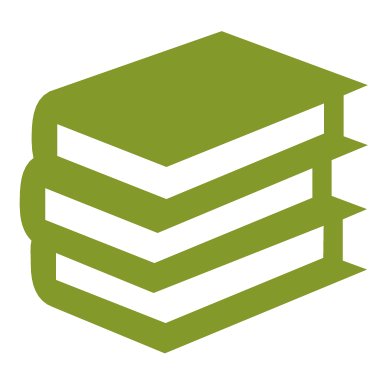